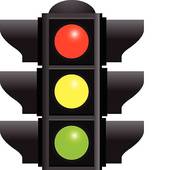 Презентация    « Транспорт »
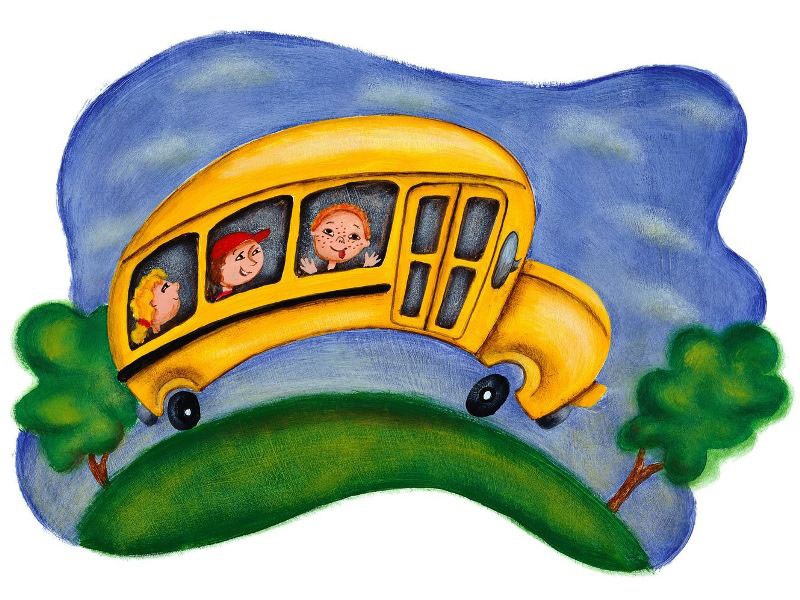 ГРУЗОВОЙ ТРАНСПОРТ
Би-би-бик! Видишь, едет грузовик.Он сигналы подает, Потому что груз везет.
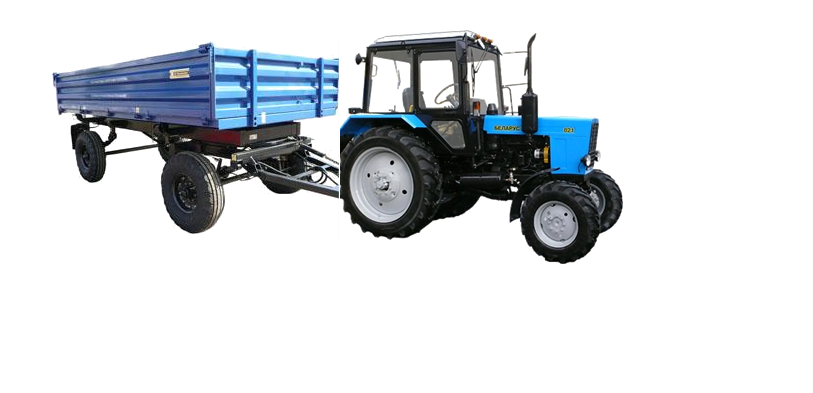 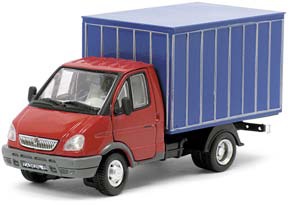 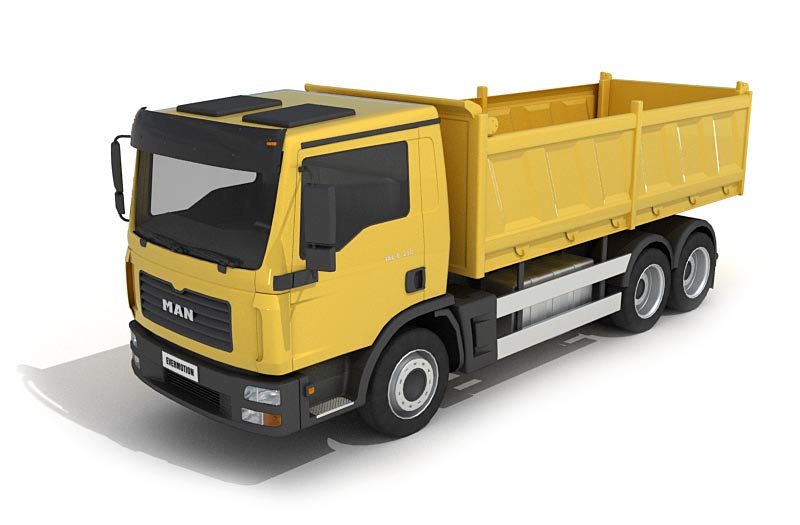 ВОЗДУШНЫЙ ТРАНСПОРТ
Летит над нами вертолёт,Внутри него сидит пилот,Исправно вертолёт ведёт, Чтоб был устойчивым полёт.
Быстрокрылый самолетОтправляется в полет.
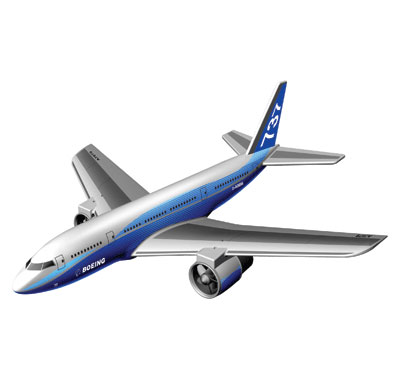 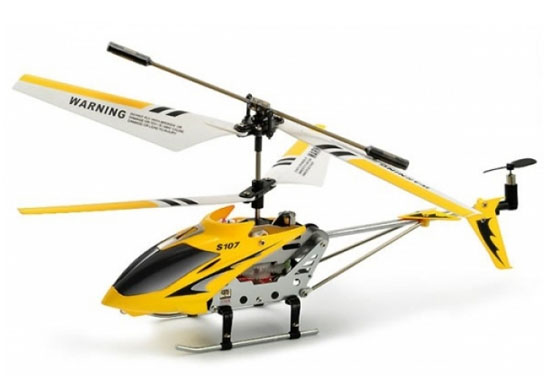 ПАССАЖИРСКИЙ ТРАНСПОРТ
Едет весело автобус,Много у него забот:На вокзал, в кино и школуПассажиров он везет.






  На спине - не для красы -             Вот по рельсам  ай,ай,айУ троллейбуса усы.                         Едет новенький трамвай
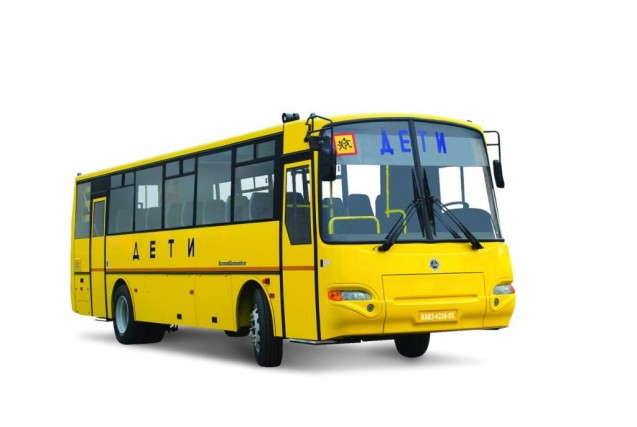 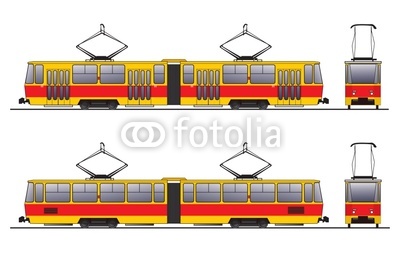 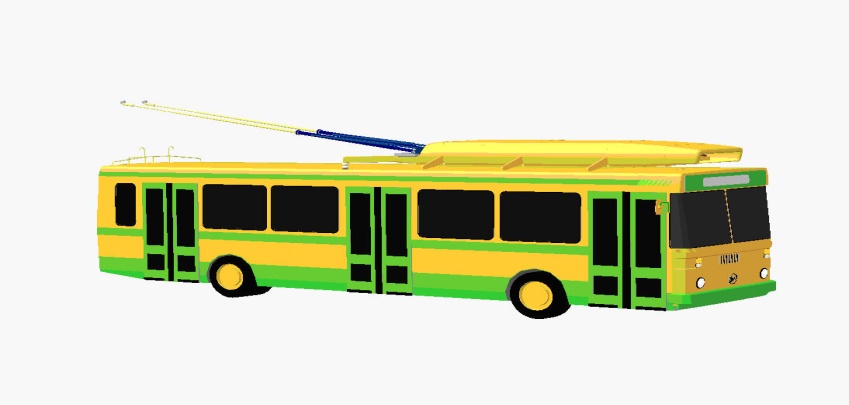 СПЕЦИАЛИЗИРОВАННЫЙ ТРАНСПОРТ
Транспорт  едет перед нами, он с сигнальными огнями
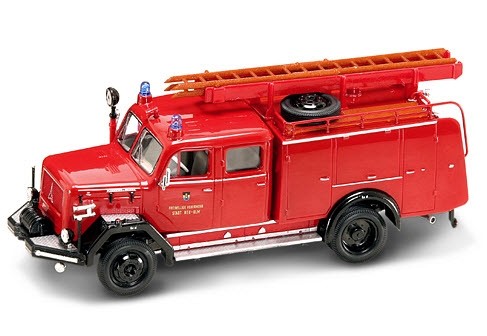 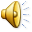 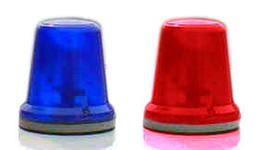 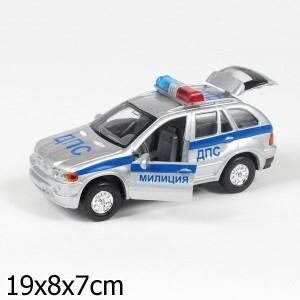 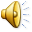 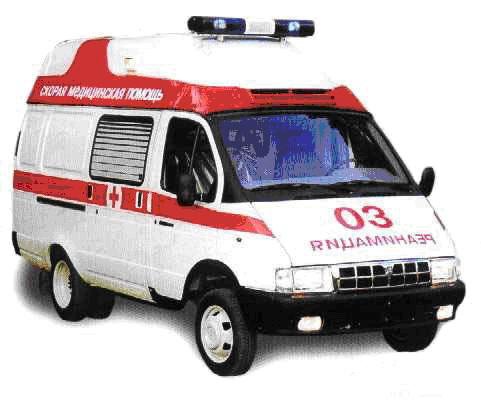 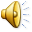 Отгадай загадки
Смело в небе проплывает,Обгоняя птиц полет. Человек им управляет, Что же это?-...
Спешит автомобиль не выключая фар
На службу на опасную, спешит тушить пожар?
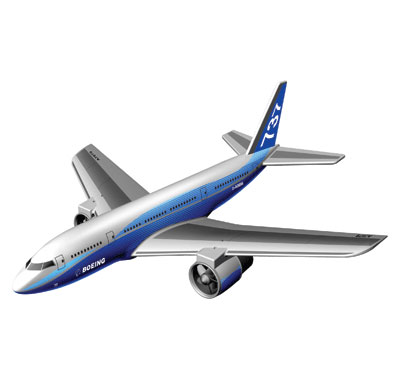 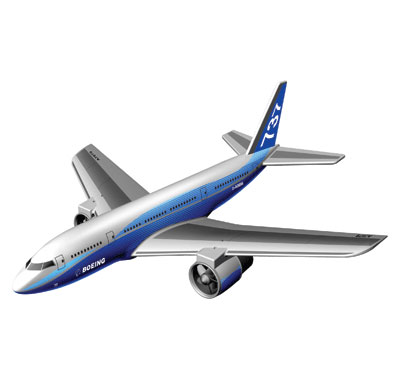 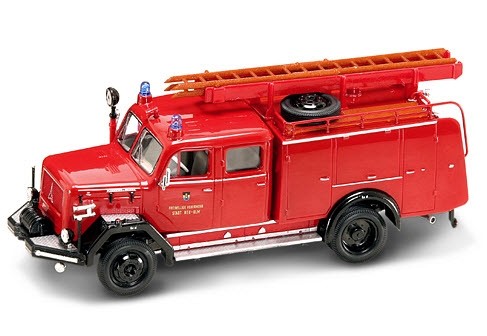 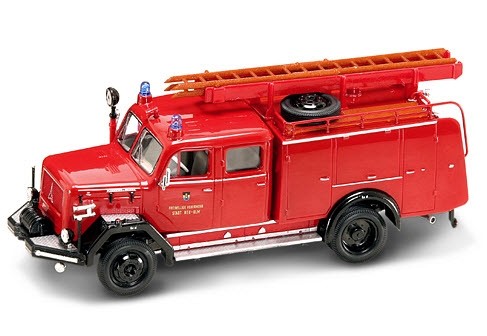 Богатырь идёт железный,
но работник он полезный
Тащит грузы  за собой ,
словно сказочный герой?
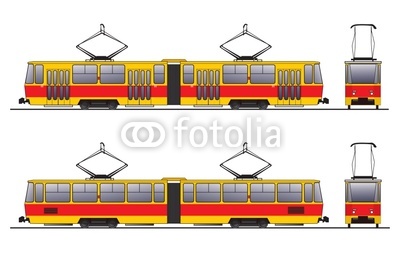 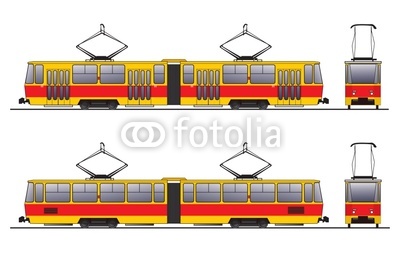 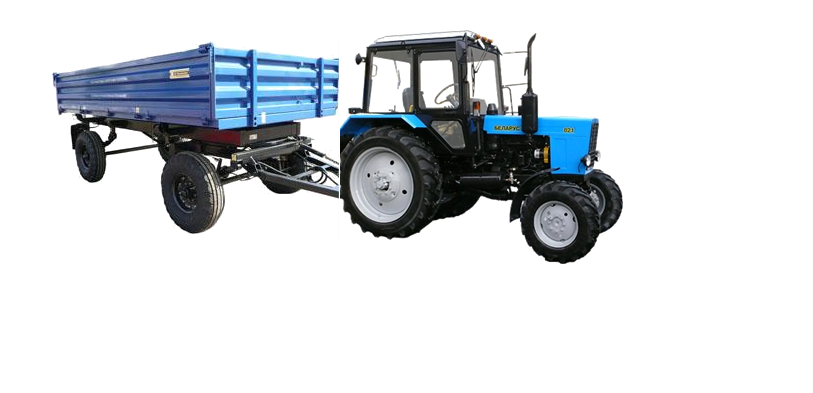 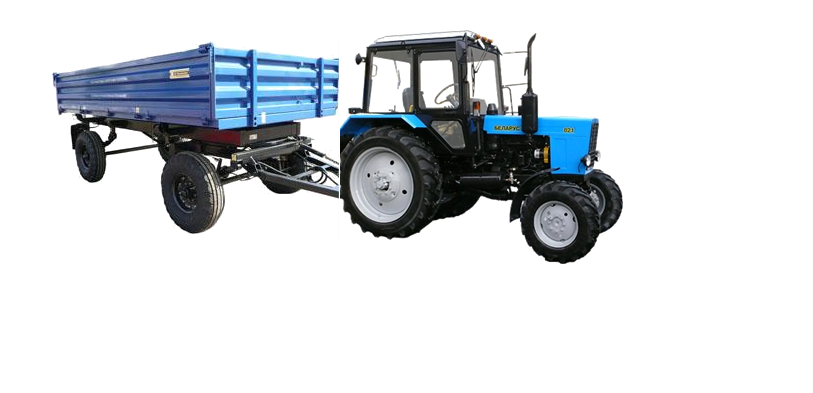 Он по рельсам едет звонко  
И звенит : Эх не зевай! 
Отдохнёт на остановке 
И поедет вновь ……?
Отгадай для кого какой транспорт?
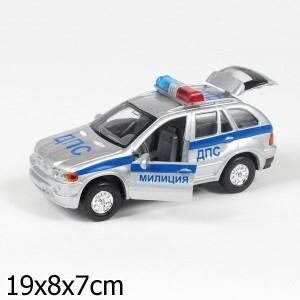 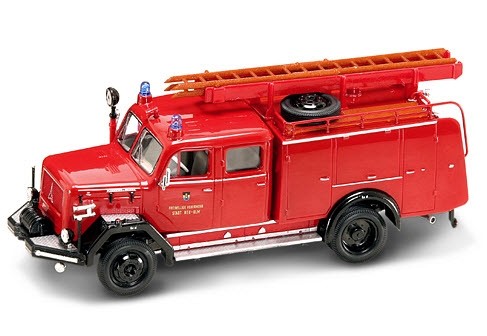 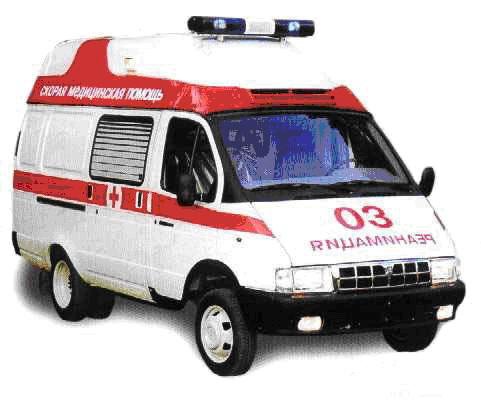 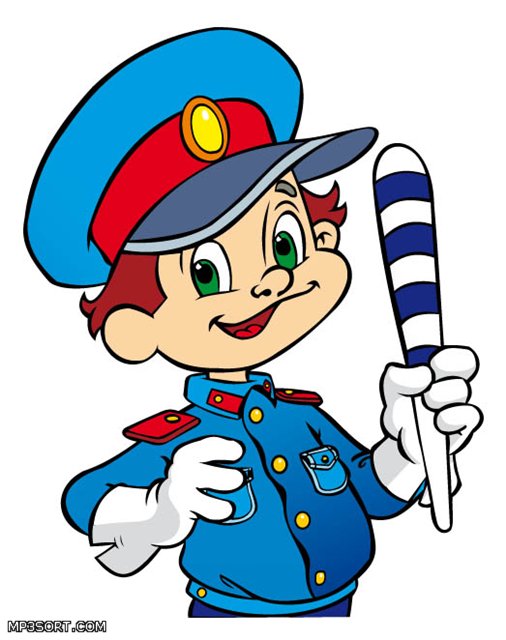 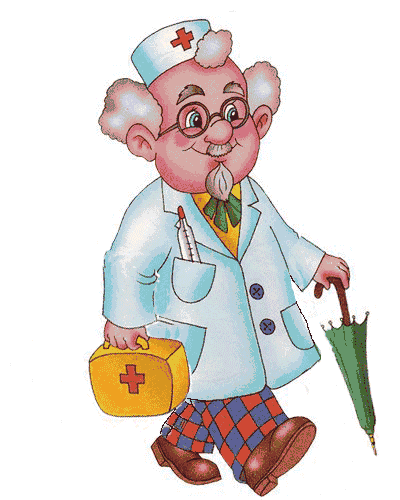 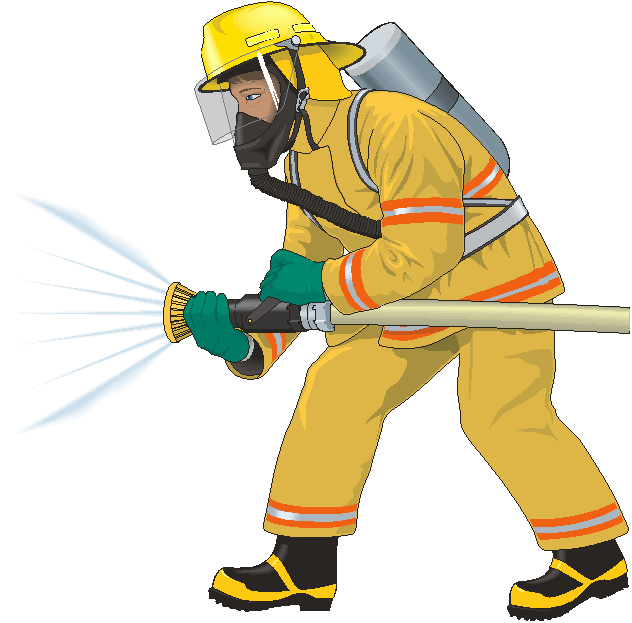 РАЗВИВАЮЩИЙ 
МУЛЬТФИЛЬМ